Translacija
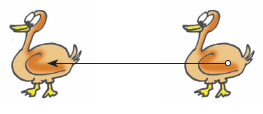 UPAMTI
Kad svakoj točki T ravnine pridružimo po nekom pravilu neku točku T′, tad govorimo o preslikavanju ravnine. 
Točku T′ zovemo slikom točke T po preslikavanju f i bilježimo je T′ = f(T).
SLIKA
T’
f
T’= f(T)
T
ORIGINAL
UPAMTI
Translacija za vektor a je preslikavanje ravnine koje svakoj točki T pridružuje točku T’ tako da je
T T’ = a
T’
T
Primjer 1. Translatiraj trokut ∆ABC za vektor v.
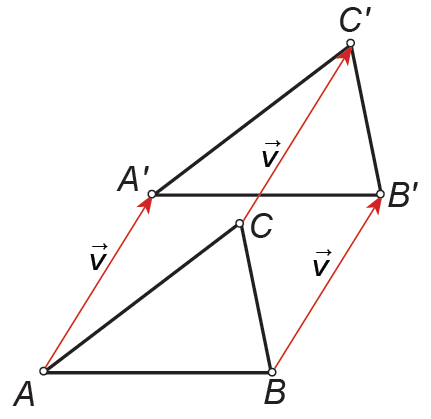 Najprije translatiramo vrhove trokuta, a zatim dobivene točke spojimo. Translacija očigledno dužinu preslikava u  sukladnu i usporednu dužinu.
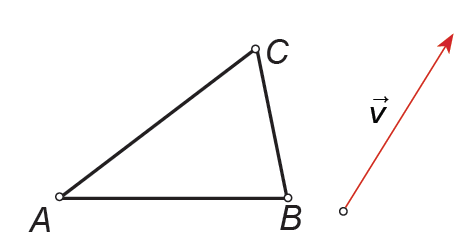 Rješenje
UPAMTI
Translacija čuva međusobne udaljenosti točaka. 
Translacija preslikava:
dužine u sukladne i usporedne
 dužine
pravce u usporedne pravce
kutove u sukladne kutove.
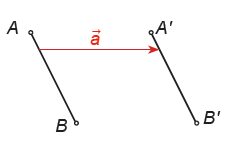 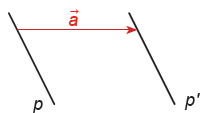 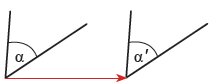 1. Odredi translaciju za zadani vektor.
a)
b)
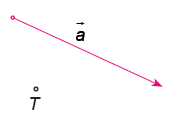 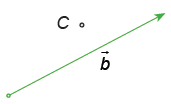 2. Odredi translaciju za zadani vektor.
a)
b)
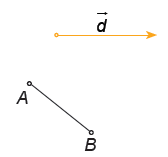 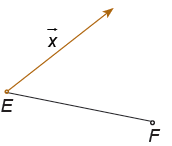 5. Odredi translaciju za zadani vektor.
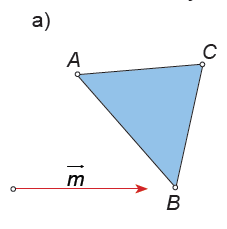 5. Odredi translaciju za zadani vektor.
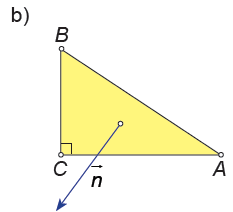 5. Odredi translaciju za zadani vektor.
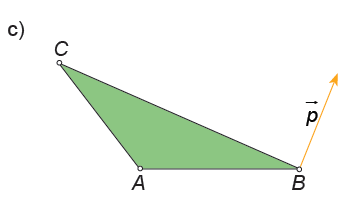